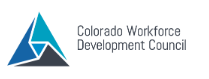 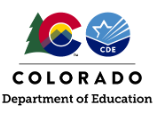 Work-Based Learning During COVID-19
June 2, 2020
Agenda
Introductions
Promising Practices
Industry Data Update
Virtual Job Fair Spotlight
Work Based Learning Incubator Announcement
Discussion
Q&A
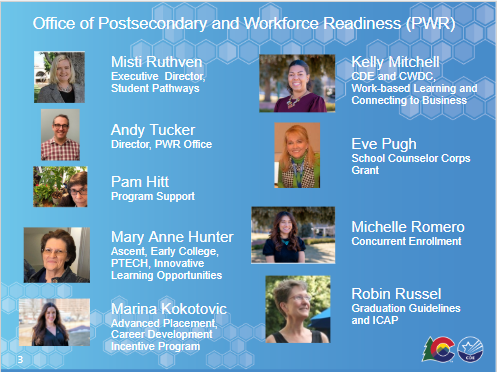 Promising Practices
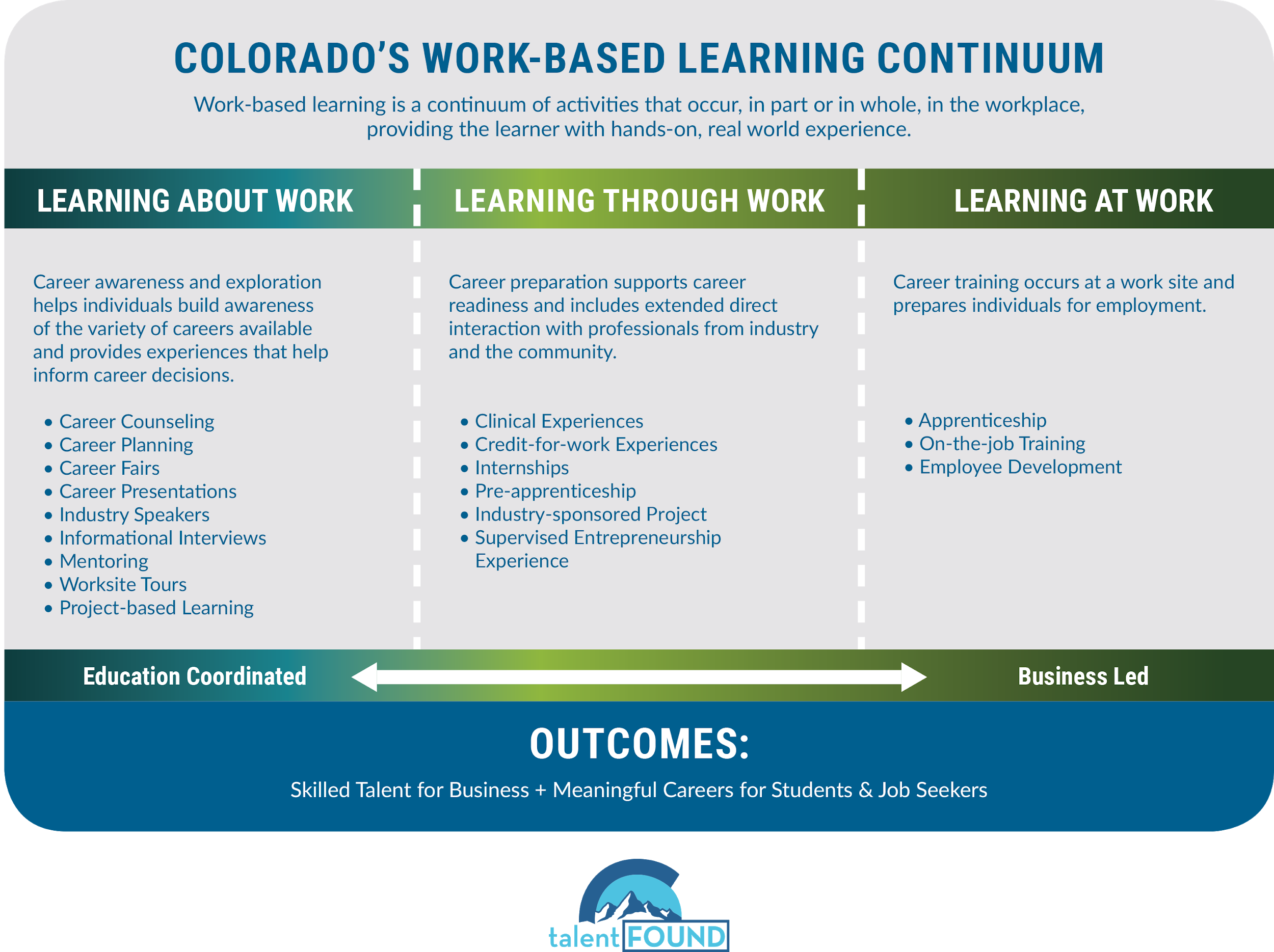 [Speaker Notes: Sample Business letter from Linked Learning]
Career Awareness and Exploration
Education Coordinated
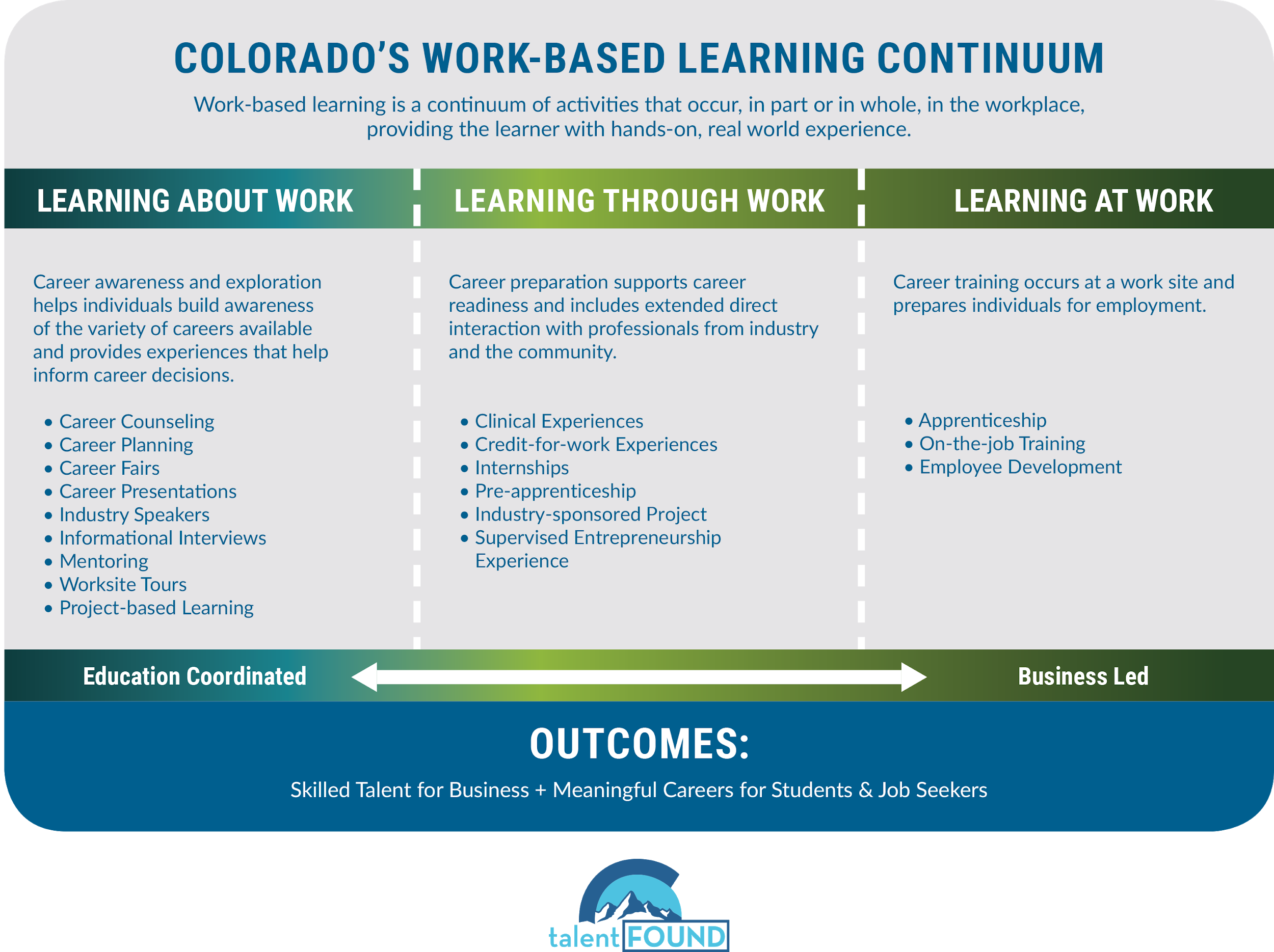 Virtual Guest Speaker with Q&A - synchronous
Facility tours and job shadows - asynchronous
Virtual Industry Panel
Virtual Job Shadow - Free Account through Connecting Colorado
Project Based Learning
Client Project
Examples: Research, summary of findings, create brochure, marketing plan, social media account development, HR interview projects
Mentors
Source from local businesses with consultant model 

Projects at Home - Skilled Trades
Remodeling, repairs, service 

America Achieves Performance Tasks
Engagement Strategies
Mobilize current partners - Letter of interest (LinkedLearning)
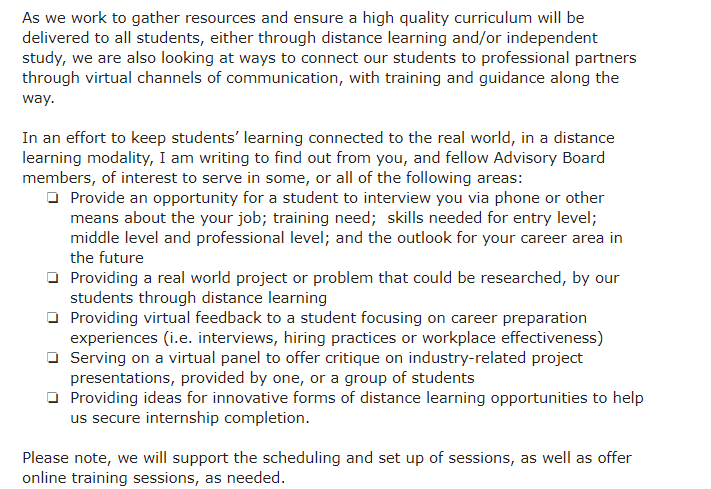 Colorado Career Conversations Training and Resources
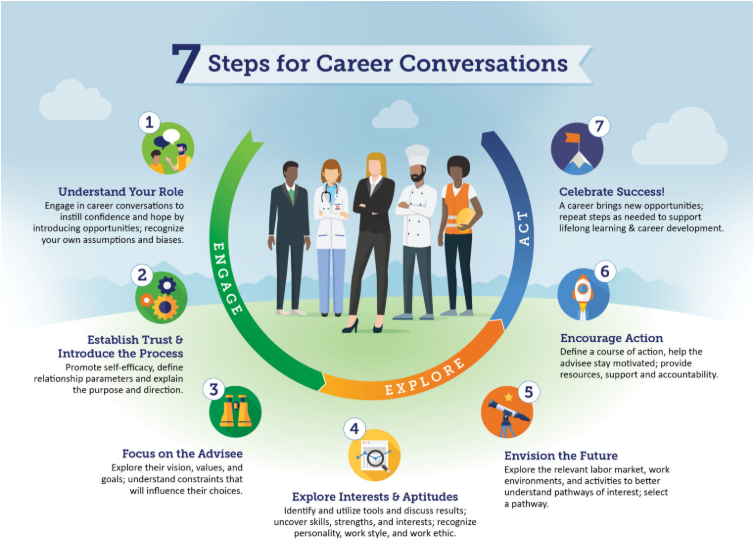 Add’l Promising Practices
Utilizing CDIP for independent study program
Education Internships continuing in support of remote learning
In-house training from businesses
1-on-1 plan making with businesses
Career Exploration class utilizing virtual job shadowing
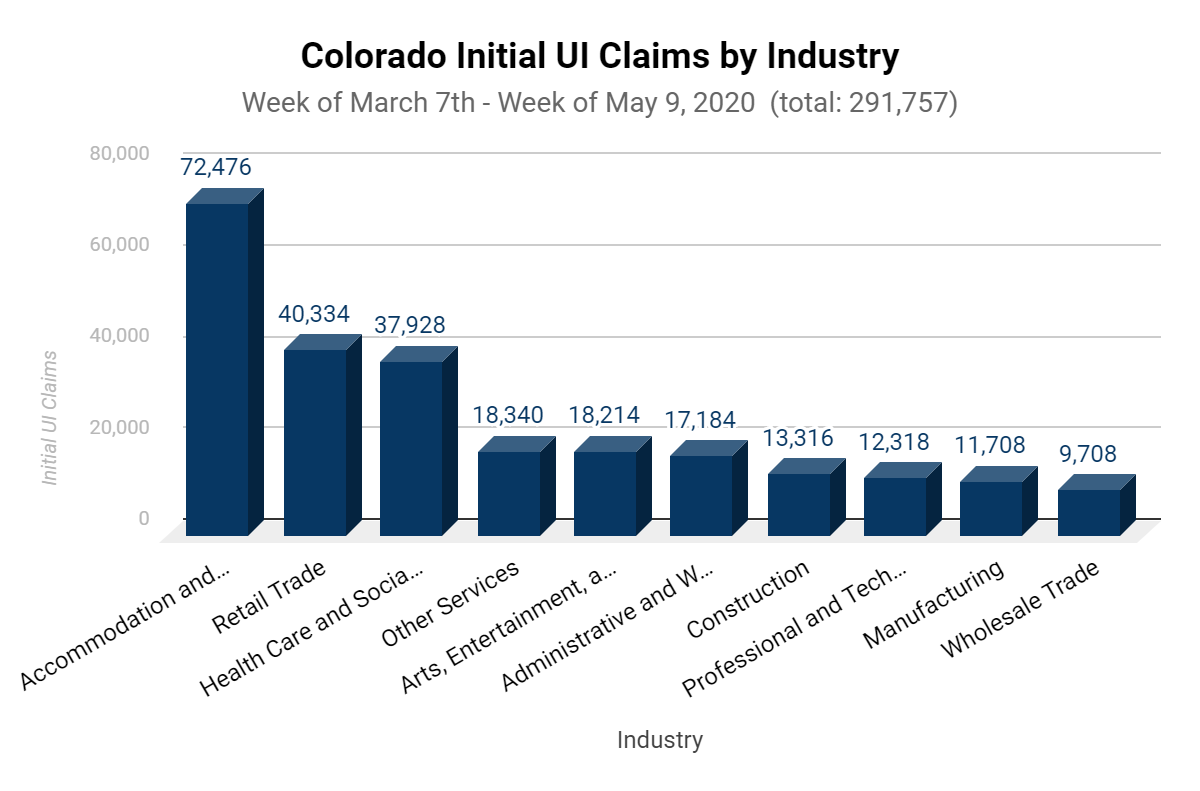 [Speaker Notes: Accommodation and Food Services
Retail Trade
Health Care and Social Assistance
Other Services
Arts, Entertainment, and Recreation
Administrative and Waste Services
Construction
Professional and Technical Services
Manufacturing
Wholesale Trade]
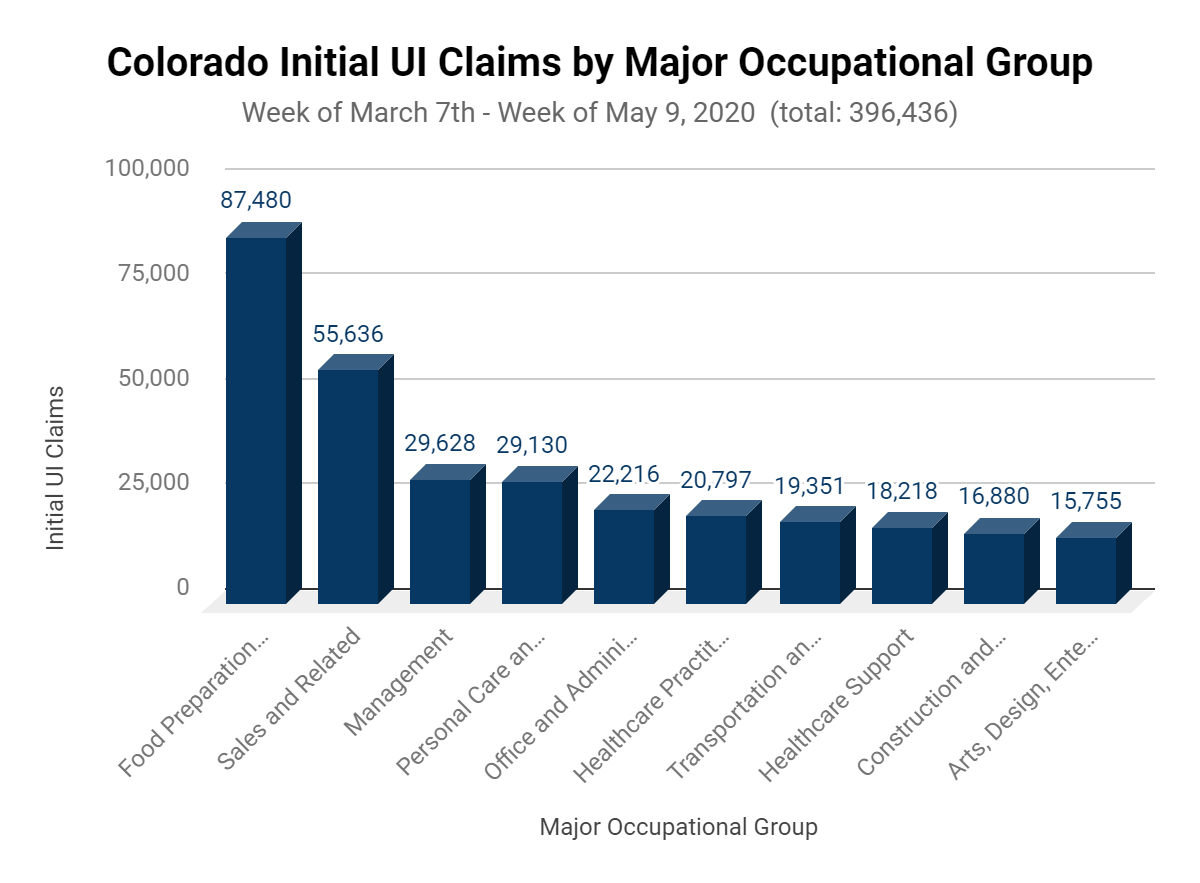 [Speaker Notes: Food Preparation and Serving Related
Sales and Related
Management
Personal Care and Service
Office and Administrative Support
Healthcare Practitioners and Technical
Transportation and Material Moving
Healthcare Support
Construction and Extraction
Arts, Design, Entertainment, Sports, and Media]
CO Job Postings | April 26-May 27, 2020
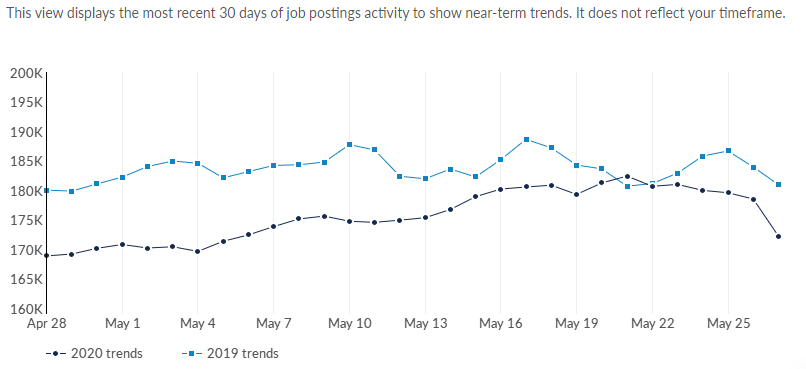 CO Top 10 Posted Occupations
CO Top 10 Industries Posting Jobs
[Speaker Notes: Administrative and support and Waste management and Remediation Services (this includes employment services)
Professional, Scientific, and Technical Services (this includes consulting services, accountants, and lawyers) 

Administrative and support and Waste management and Remediation Services (this includes employment services)
Retail trade includes grocery store and other essential workers 
Professional, Scientific, and Technical Services (this includes consulting services, accountants, and lawyers)]
CO Top Posted Technical Skills April 2020
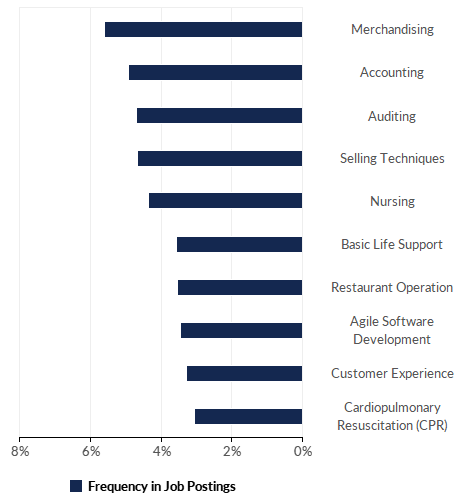 CO Top Posted Essential Skills April 2020
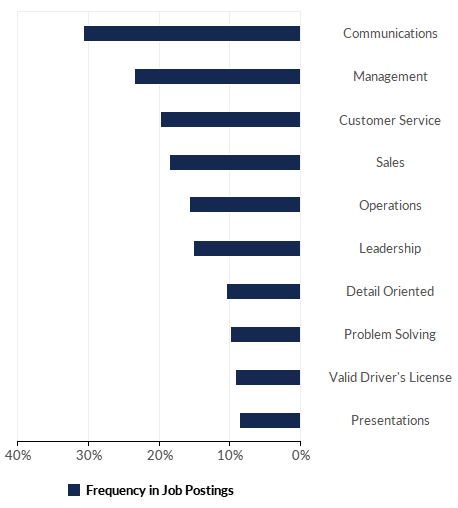 CO Top Posted Qualifications April 2020
[Speaker Notes: Qualifications represent certifications or degrees listed in job postings]
Resources
COVID-19 Case Data Visualizations
https://onwardco.org/
https://covid19.colorado.gov/
BLS Employment Situation (National Data)
EMSI Job Posting Dashboard
Colorado LMI Gateway
March 2020 Employment Situation
Economic Recovery Resources & Business News
Governor’s Council on Economic Stabilization and Growth
OSPS Economic Forecast 
PPT 
Full Report
https://coloradomaskproject.com/
State Demographer’s Office COVID-19 Map Series***
Social Vulnerability Index
Strada Education Public Viewpoint
[Speaker Notes: Qualifications represent certifications or degrees listed in job postings]
Westminster Public Schools - Victoria Rimmey
Virtual Hiring Fair
Background: Annual hiring fair event, multi-day during the last two months of school
Focus on graduating seniors, but provide access to part-time and seasonal work for underclassmen, as well as career exploration
Focus on work or paid training with growth opportunities
Problem: COVID-19 cancelled our in-person Hiring Fair. How do we help students access these opportunities at a time it may be more important than ever?
Move to Virtual Hiring Fair
Google Sites
Pre-Interviews with all prospective employers, posted as YouTube videos
Reuse Pre-Interviews on Future Center Regular Jobs page for future job seekers and in ICAP for career exploration
Zoom sessions for students who want to connect with employers for questions
Invited CTE teachers to these sessions to connect with industry partners
https://sites.google.com/a/westminsterpublicschools.org/westminster-public-schools-hiring-fair-2020/home
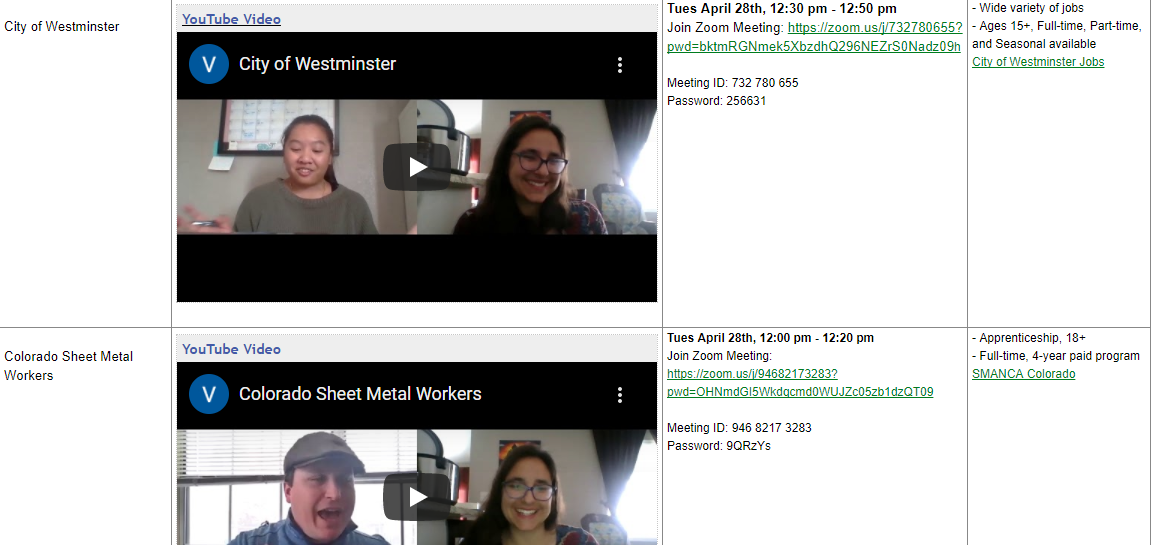 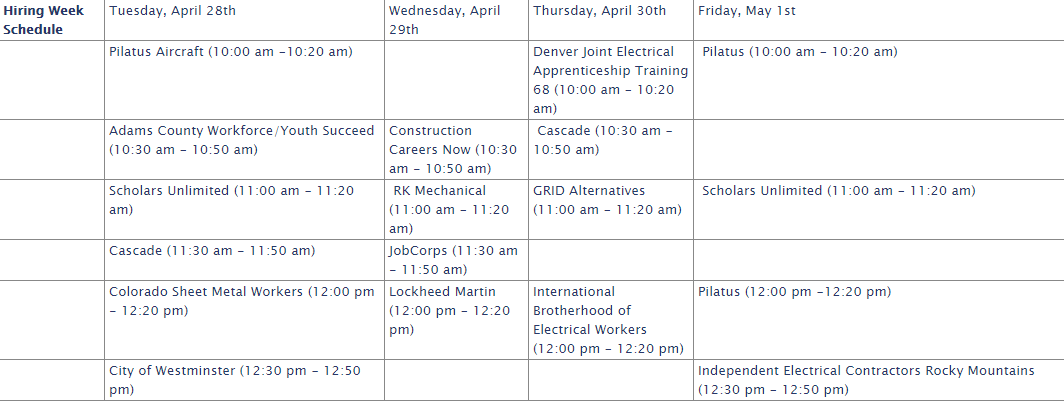 Work Based Learning Incubator
August - June
Bi-monthly webinars hosted around work-based learning topics of interest
August - December
Technical assistance module to work through program planning and implementation during COVID-19
[Speaker Notes: Mentimeter]
Breakout Rooms Discussion
Questions:
What is standing out to you as a possible opportunity to explore?

What are you doing or have heard about around WBL during COVID?

What challenges are you running into with setting up your experience?
What did you hear?
Q&A
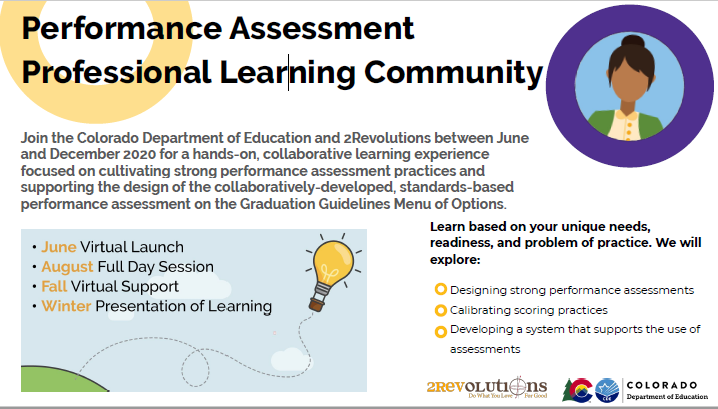 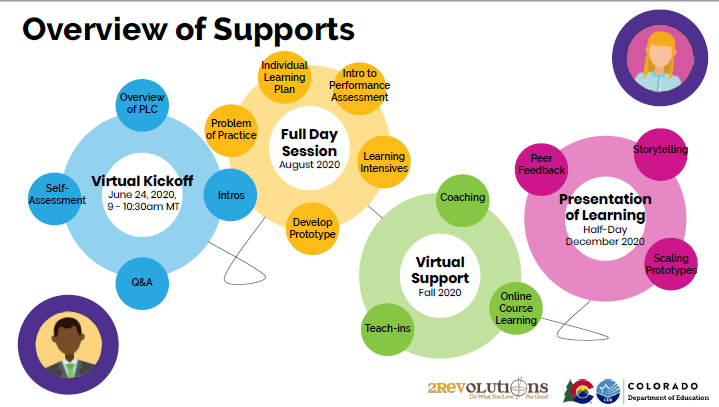 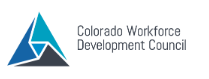 Thank You!
Please complete our survey
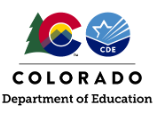